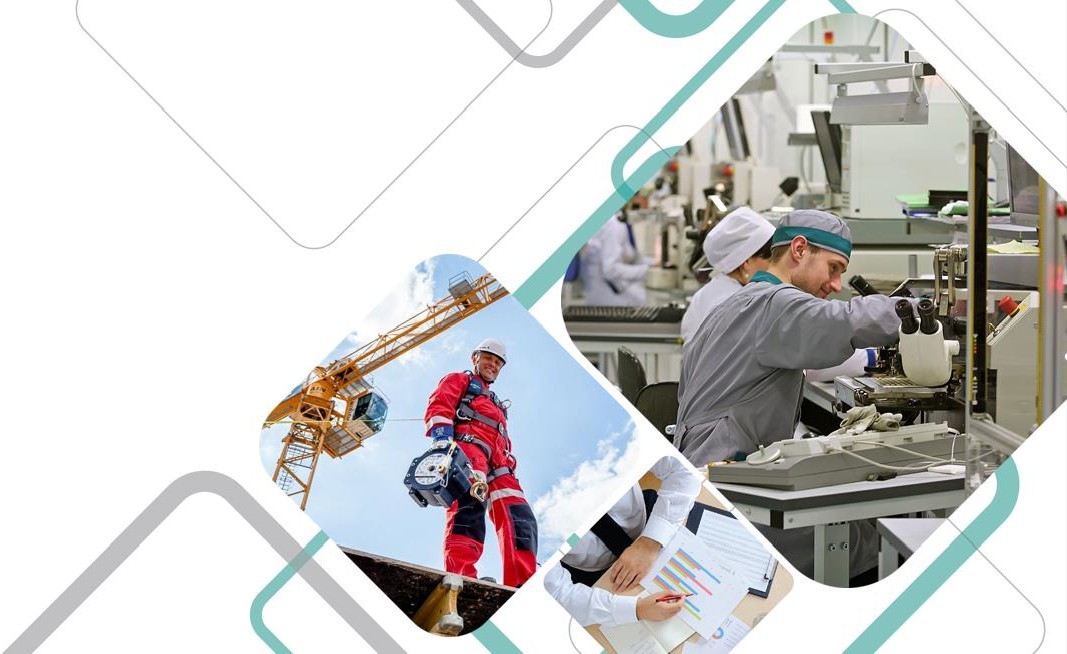 ПОБЕДИТЕЛИ 
муниципального (отборочного) этапа областного конкурса 
«Лучший специалист по охране труда»
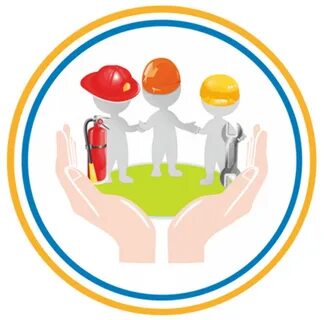 Победители в номинациях производственной сферы:2023 год
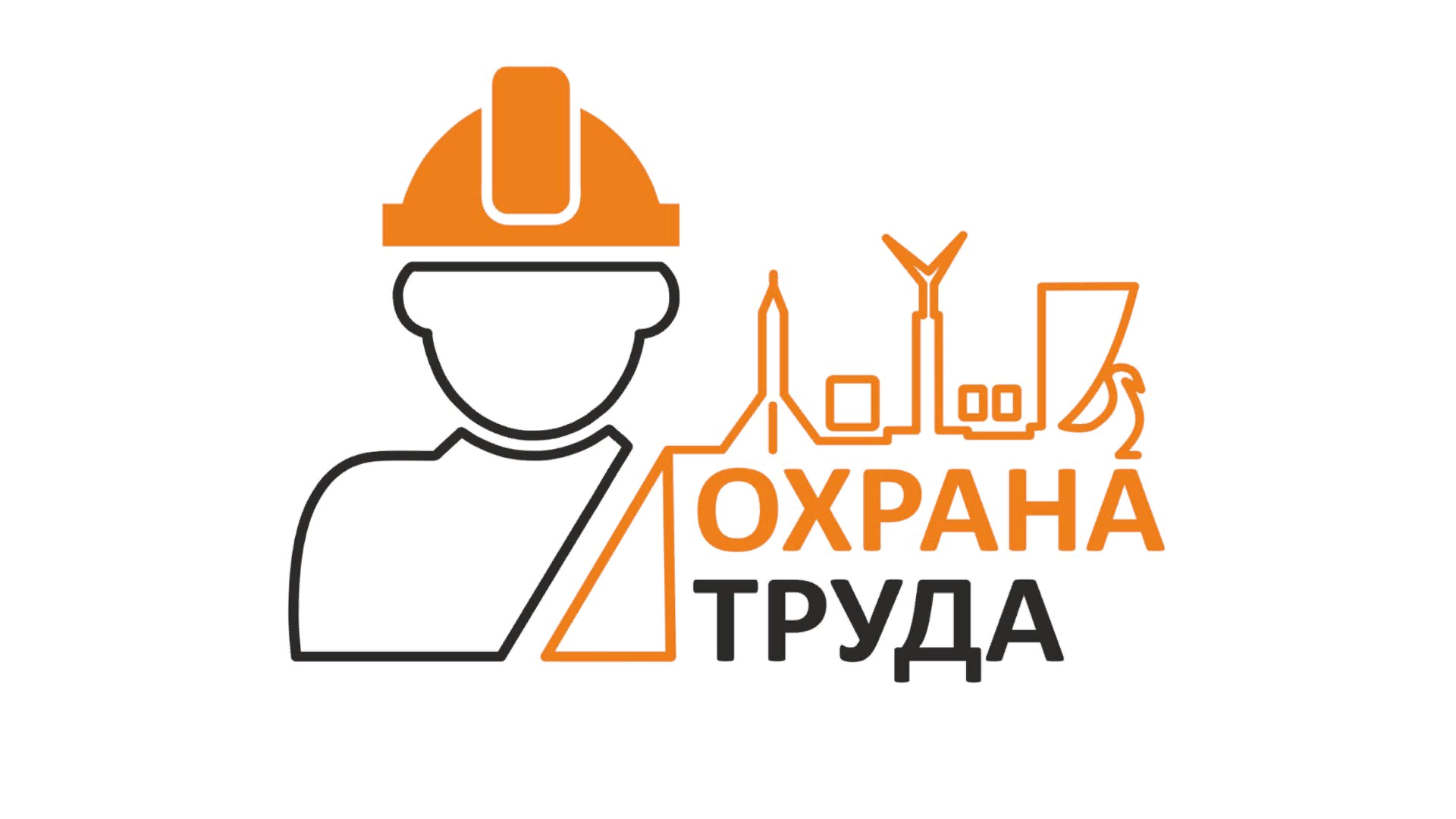 2
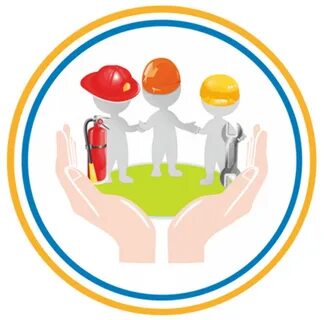 Победители в номинациях производственной сферы:2024 год
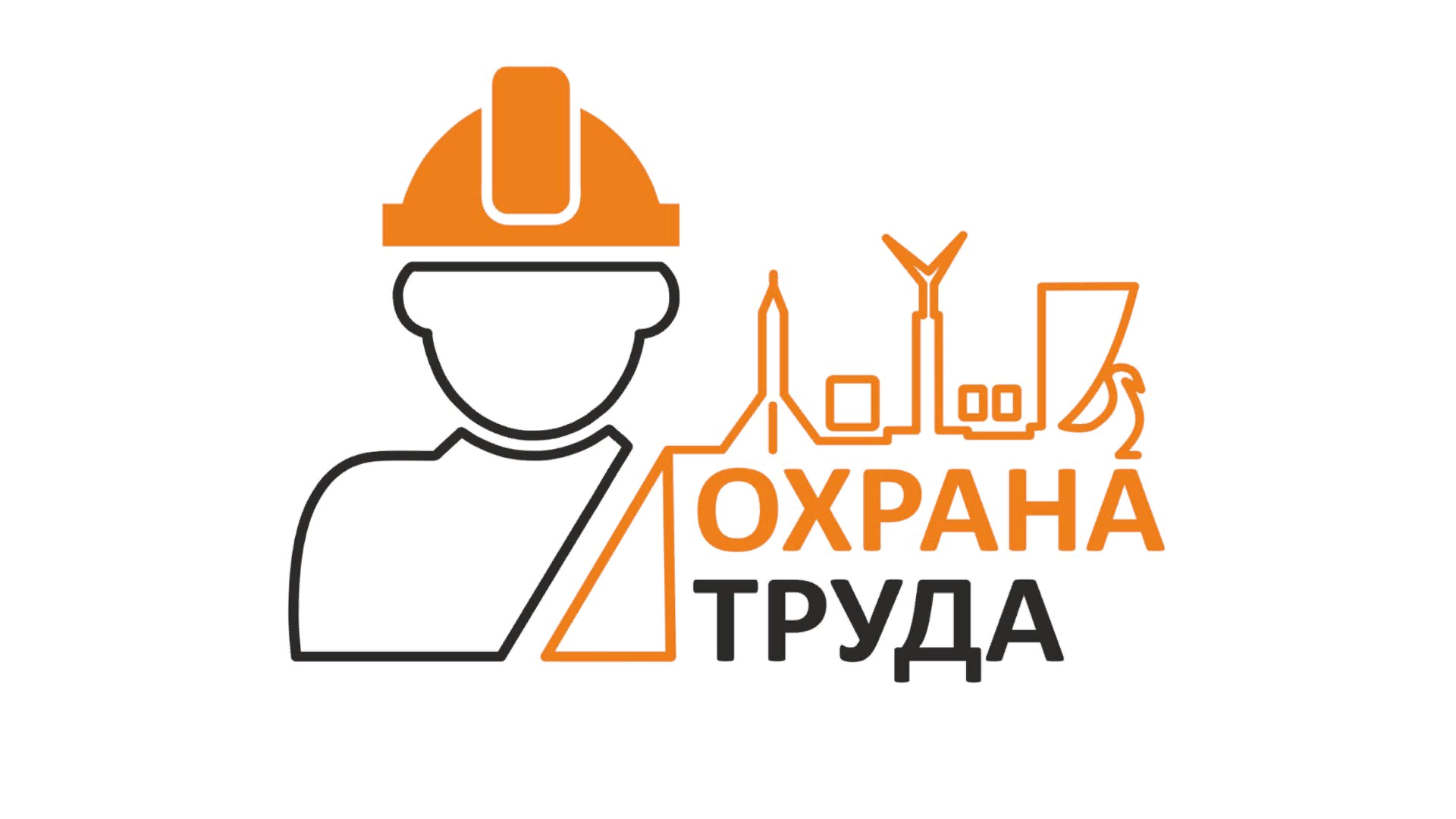 3
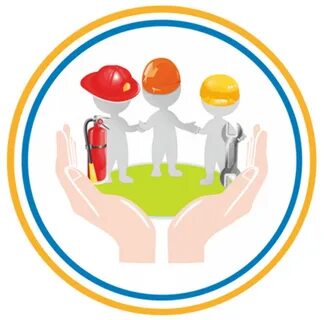 Победители в номинациях непроизводственной сферы2023 год
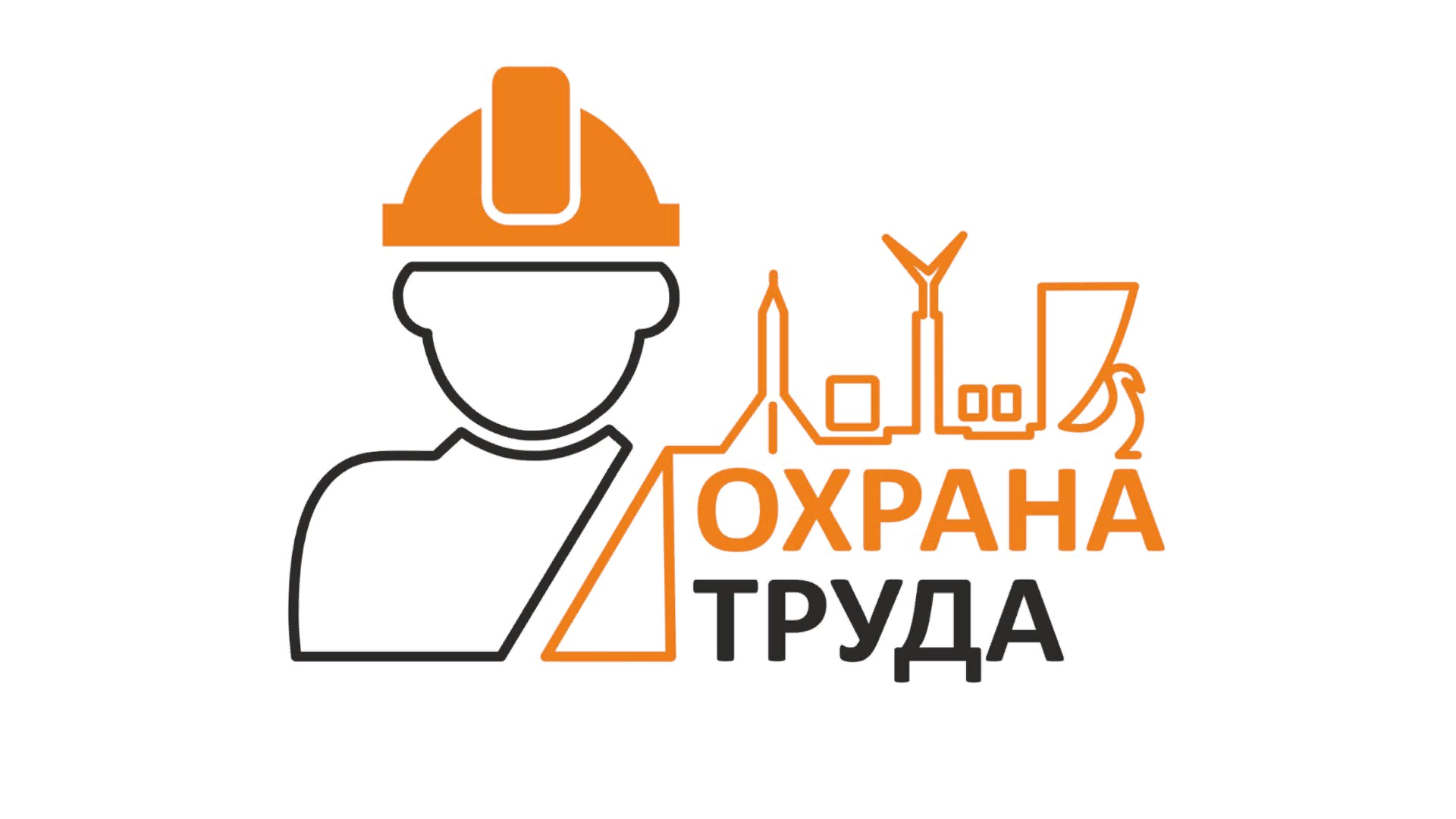 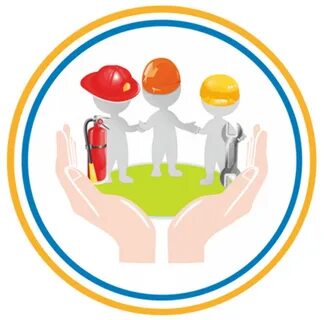 Победители в номинациях непроизводственной сферы2024 год
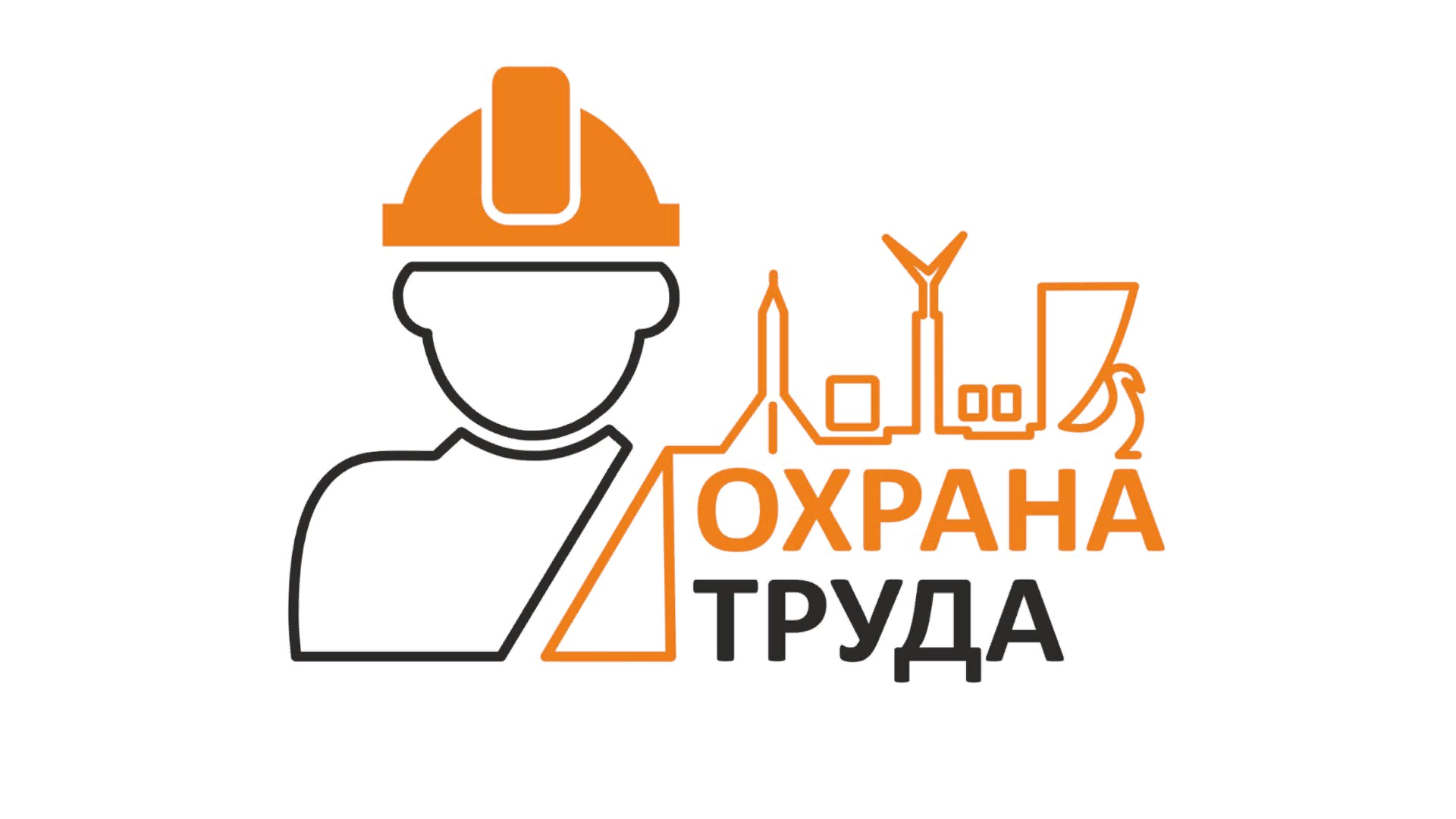